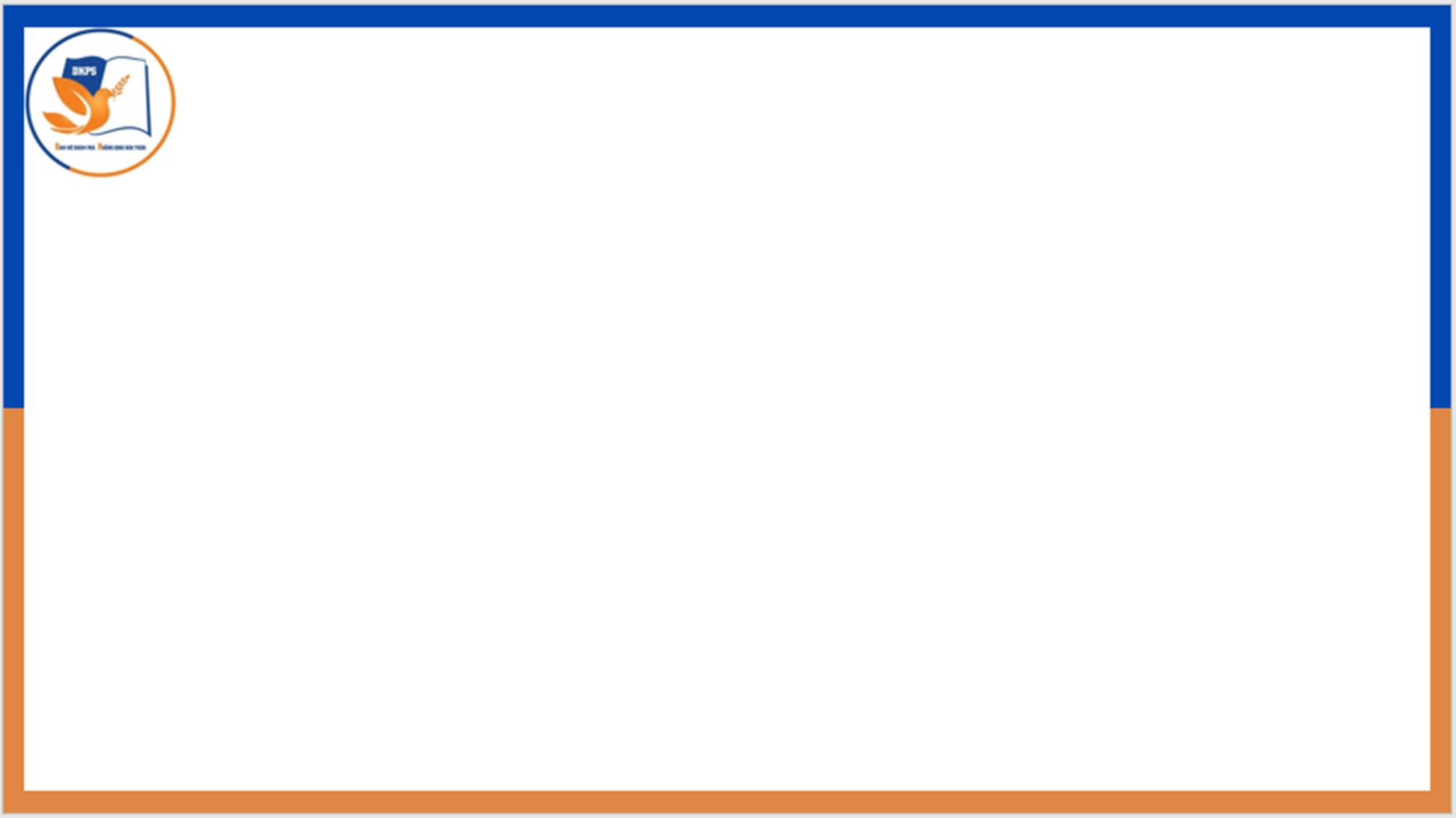 Từ đồng nghĩa
[Speaker Notes: Trong cuộc sống các con có những từ ngữ khác nhau để cùng gọi tên cho một sự vật, một hiện tượng, một hoạt động hay một đặc điểm và chúng được gọi là những từ đồng nghĩa. Vậy thế nào là từ đồng nghĩa? Từ đồng nghĩa có ấy loại là những loại nào? Cô trò mình cùng tìm hiểu qua bài học ngày hôm nay]
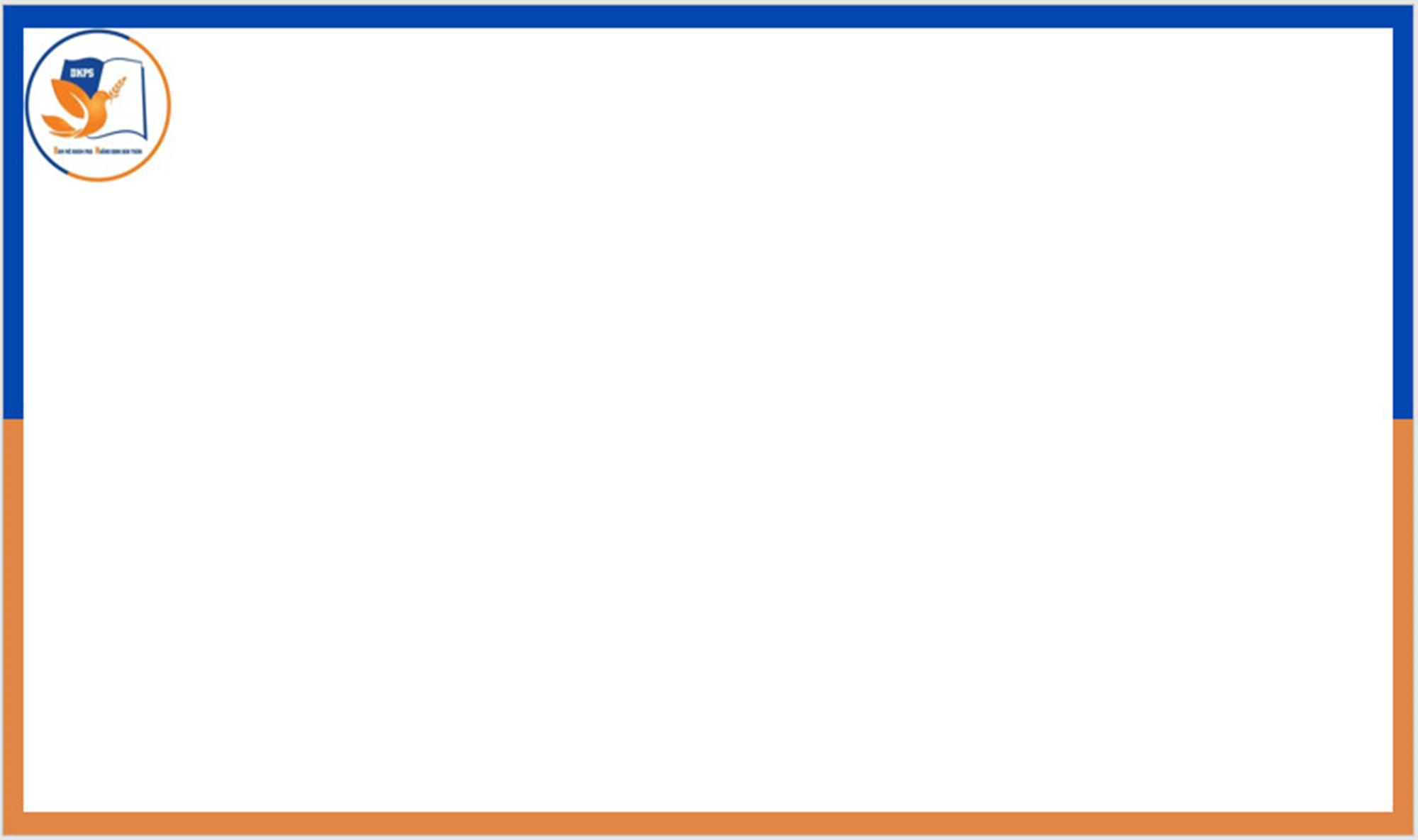 Từ đồng nghĩa
Yêu cầu cần đạt
Hiểu thế nào là từ đồng nghĩa, từ đồng nghĩa hoàn toàn và không hoàn toàn.
Vận dụng làm đúng các bài tập thực hành tìm từ đồng nghĩa, đặt câu phân biệt từ đồng nghĩa.
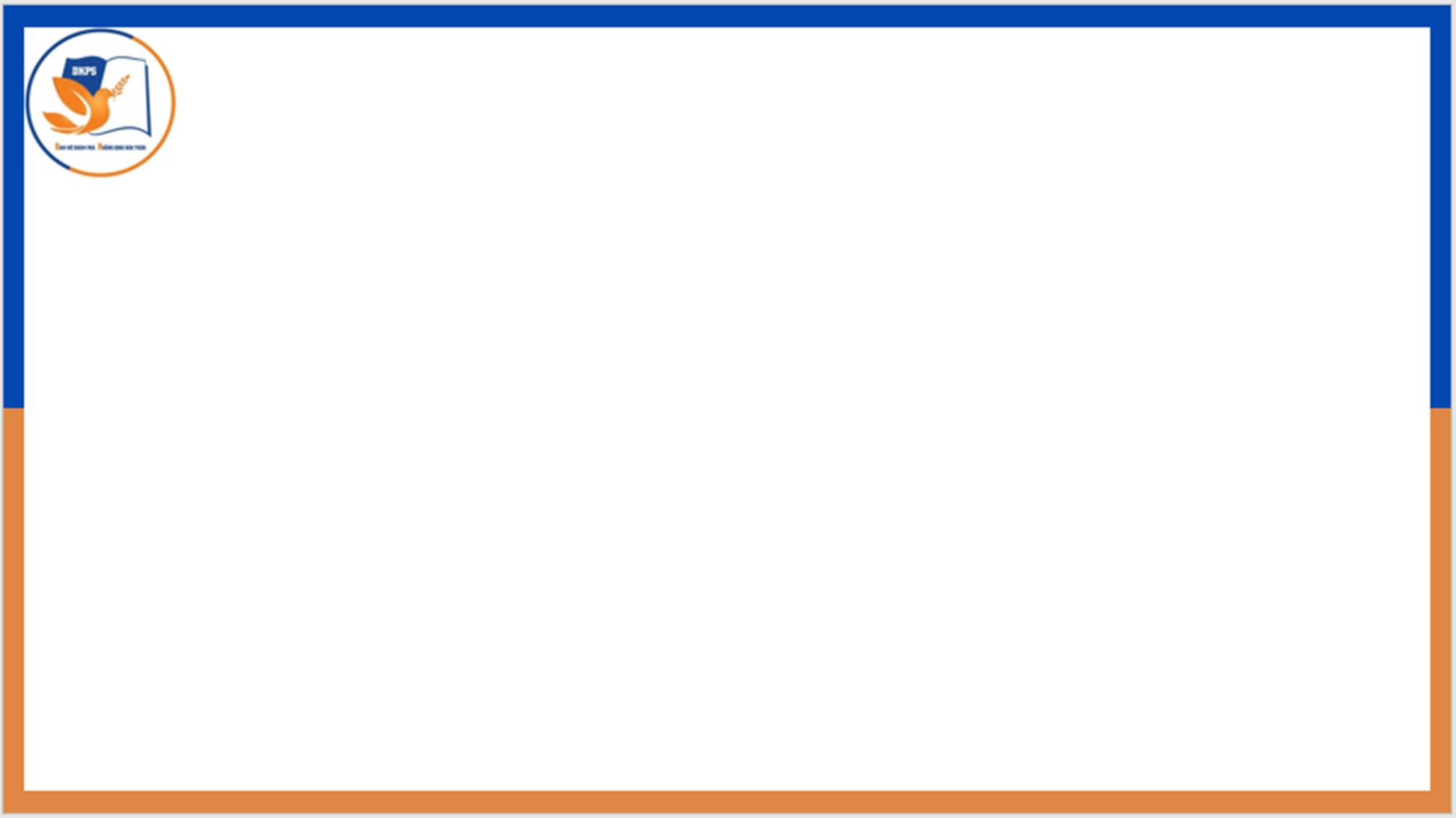 I. Nhận xét:
1- So sánh nghĩa của các từ in đậm trong mỗi ví dụ sau:
Sau 80 năm giời nô lệ làm cho nước nhà bị yếu hèn, ngày nay chúng ta cần phải xây dựng lại cơ đồ mà tổ tiên đã để lại cho chúng ta, làm sao cho chúng ta theo kịp các nước khác trên hoàn cầu. Trong công cuộc kiến thiết đó, nước nhà trông mong chờ đợi ở các em rất nhiều.
                                                                              Hồ Chí Minh
b)   Màu lúa chín dưới đồng vàng xuộm lại. Nắng nhạt ngả màu vàng hoe. Trong vườn, lắc lư những chùm quả xoan vàng lịm không trông thấy cuống, như những chuỗi tràng hạt bồ đề treo lơ lửng.
	                                                         Tô Hoài
Muốn so sánh được nghĩa của các từ ta
 phải làm như thế nào?
Hiểu được nghĩa của các từ đó
Tràng hạt bồ đề: chuỗi hạt mà người theo đạo Phật dung để lần từng hạt khi tụng kinh, niệm Phật
[Speaker Notes: Đây là hai đoạn văn được trích ra từ hai bài tập đọc Thư gửi các HS và Quang cảnh làng mạc ngày mùa. 
Muốn so sánh được nghĩa của các từ ta phải làm như thế nào?]
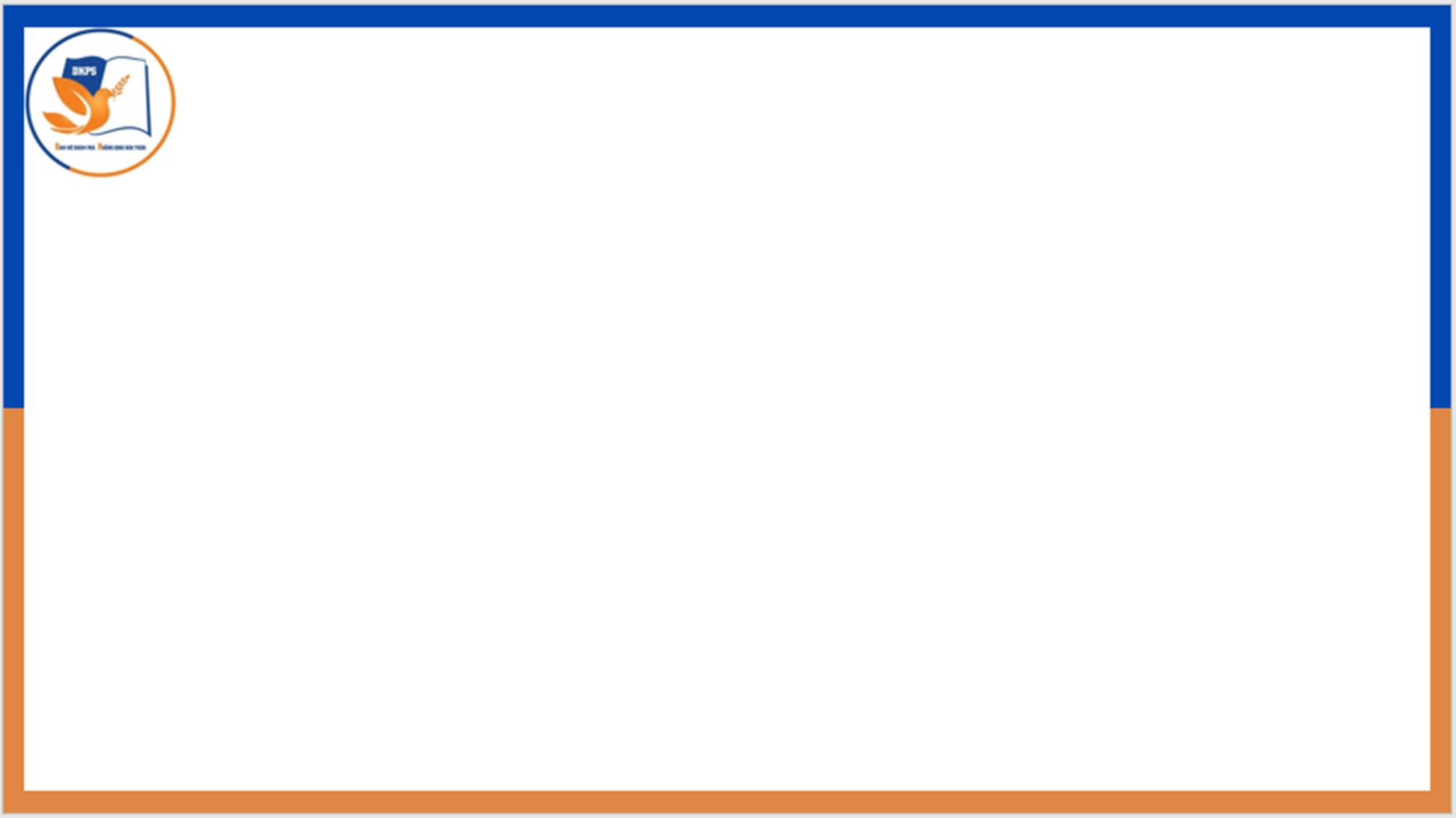 a) Sau 80 năm giời nô lệ làm cho nước nhà bị yếu hèn, ngày nay chúng ta cần phải                lại cơ đồ mà tổ tiên đã để lại cho chúng ta, làm sao cho chúng ta theo kịp các nước khác trên hoàn cầu. Trong công cuộc              đó, nước nhà trông mong chờ đợi ở các em rất nhiều.
                                                                        Hồ Chí Minh
xây dựng
xây dựng
kiến thiết
kiến thiết
: làm nên, gây dựng nên
: Xây dựng với quy mô lớn.
Con hãy so sánh nghĩa của 2 từ đó?
Nghĩa của 2 từ này giống nhau là đều chỉ hoạt động và đều tạo lên một công trình kiến trúc nào đó.
[Speaker Notes: - Xây dựng và kiến thiết có nét nghĩa giống nhau đều tạo nên 1 hay công trình kiến trúc nào đó.]
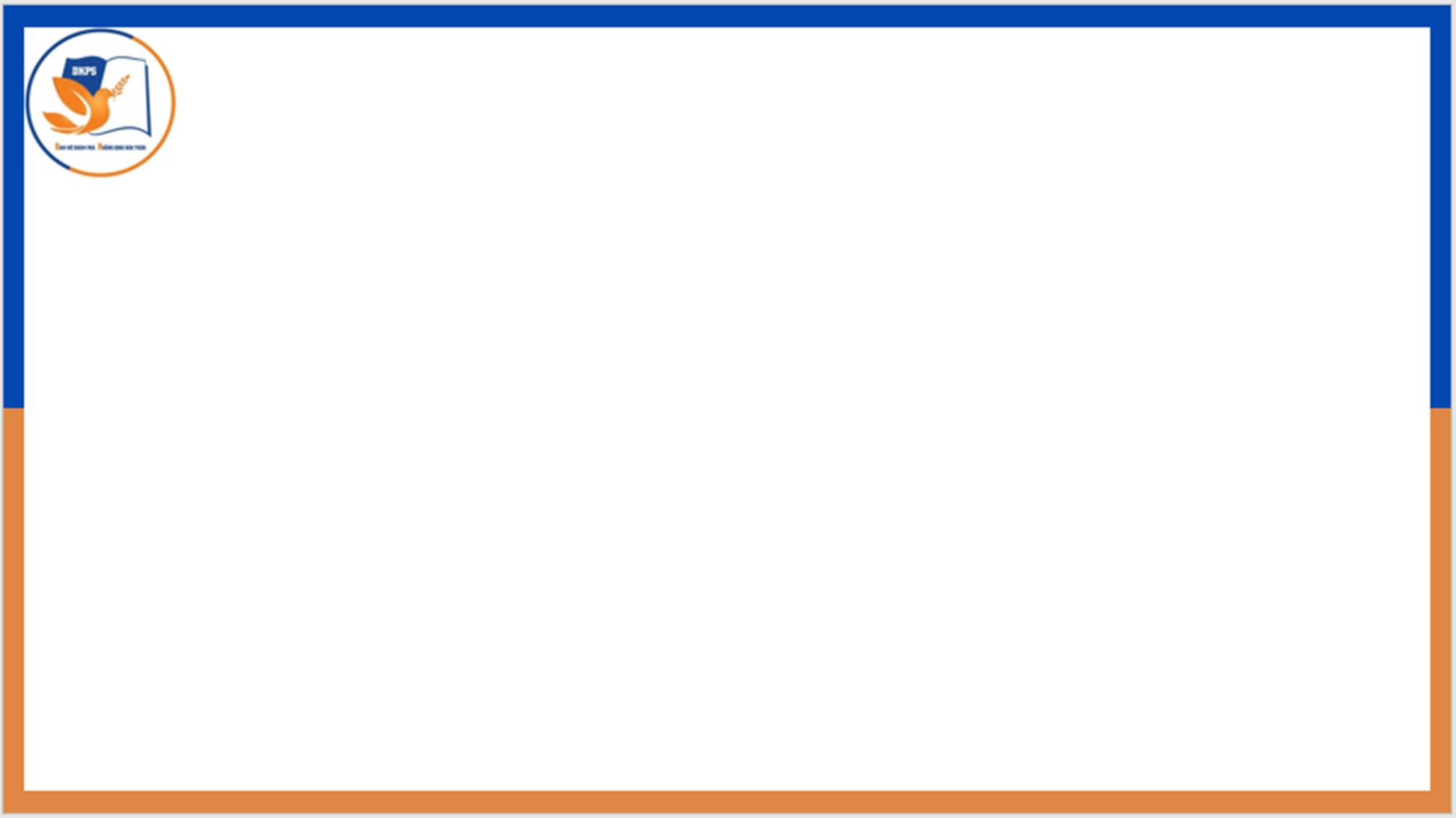 vàng xuộm
b) Mùa lúa chin dưới đồng                lại. Nắng nhạt ngả màu          .Trong vườn, lắc lư những chùm quả                    xoan                   không trông thấy cuống, như những tràng hạt bồ đề treo lơ lửng. 
                                                                              Tô Hoài
vàng xuộm
vàng hoe
vàng hoe
vàng lịm
vàng lịm
: màu vàng đậm đều khắp
: màu vàng có pha màu đỏ.
: màu vàng gợi lên cảm giác ngọt ngào và mọng nước.
Con hãy so sánh nghĩa của các từ đó?
Nghĩa của các từ trong câu b này gần giống nhau ..
[Speaker Notes: - 3 từ này đều chỉ màu vàng nhưng mỗi từ đều chỉ tính chất và sắc thái khác nhau.]
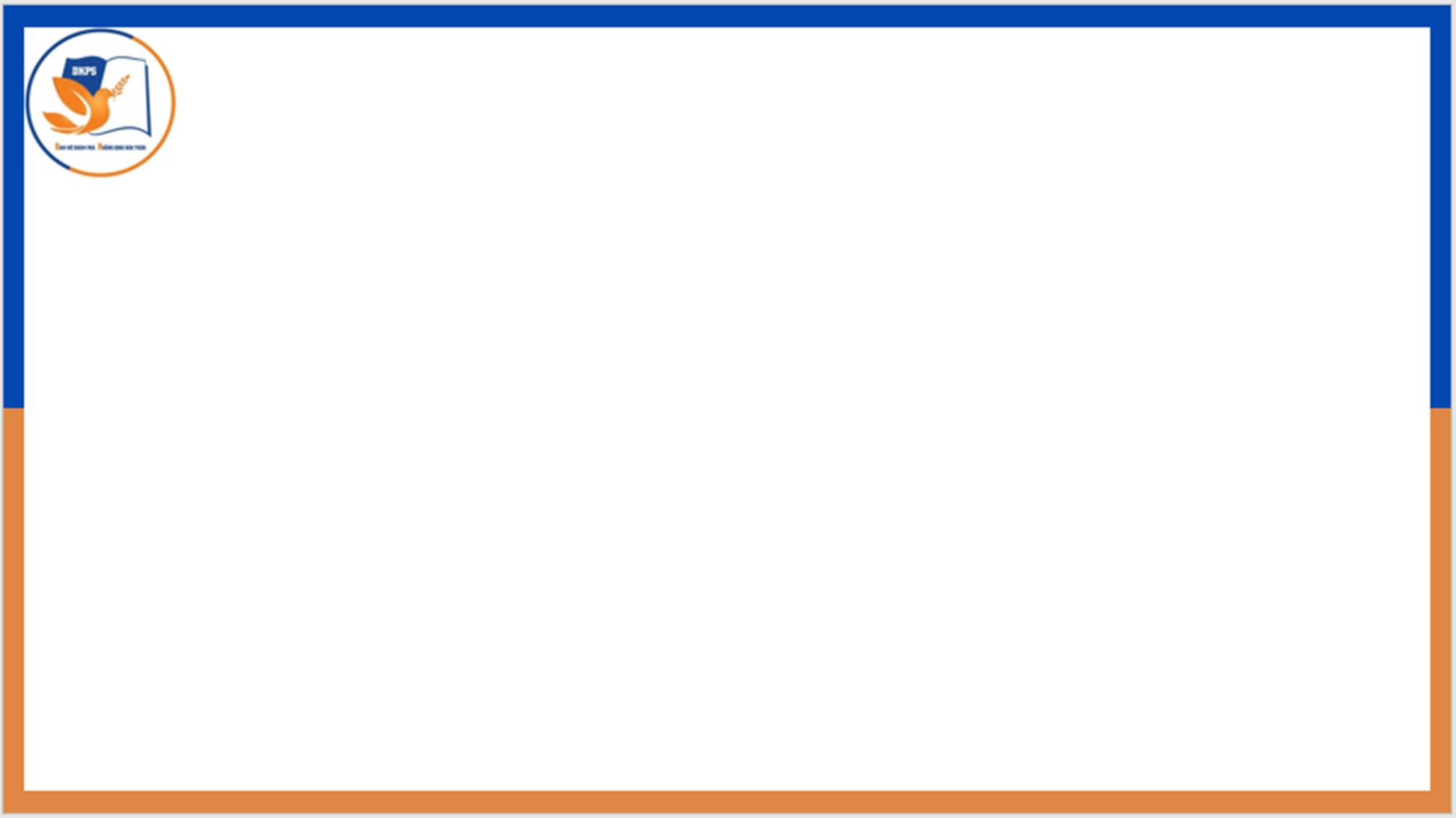 a) Xây dựng: làm nên, gây dựng nên
Kiến thiết: Xây dựng với quy mô lớn.
b) Vàng xuộm: màu vàng đậm đều khắp
Vàng hoe: màu vàng có pha màu đỏ.
Vàng lịm: màu vàng gợi lên cảm giác ngọt ngào và mọng nước.
Vậy thế nào là từ đồng nghĩa?
Ví dụ?
Từ đồng nghĩa là những từ có nghĩa giống nhau hoặc gần giống nhau
[Speaker Notes: - BVMT: + Hãy nêu cảm nhận về vẻ đẹp của bức tranh làng quê?
+ Con có thể làm gì để bảo vệ vẻ đẹp của làng quê?
+ Hãy nêu những việc làm để BVMT nơi đây?
Chuyển: Những từ đồng nghĩa ở ví dụ 1 có thay thế được cho nhau ở trong câu không chúng ta cùng chuyển qua bài tập 2:]
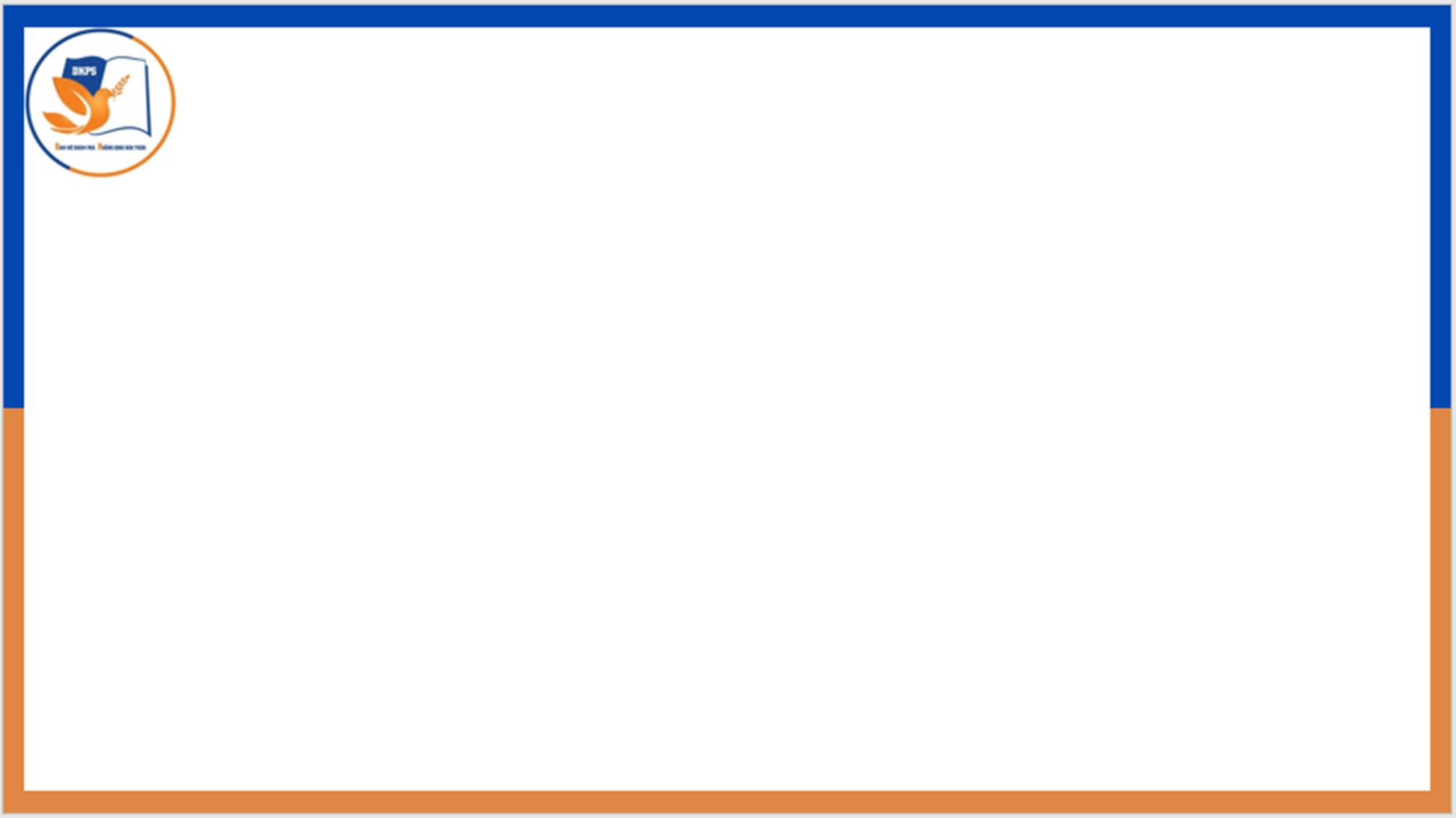 2- Thay những từ in đậm trong mỗi ví dụ trên cho nhau rồi rút ra nhận xét: Những từ nào thay thế được cho nhau? Những từ nào không thay thế được cho nhau? Vì sao?
Sau 80 năm giời nô lệ làm cho nước nhà bị yếu hèn, ngày nay chúng ta cần phải xây dựng lại cơ  đồ mà tổ tiên đã để lại cho chúng ta, làm sao cho chúng ta theo kịp các nước khác trên hoàn cầu. Trong công cuộc kiến thiết đó, nước nhà trông mong chờ đợi ở các em rất nhiều.
kiến thiết
xây dựng
Từ xây dựng và kiến thiết có thể thay thế cho nhau được vì nghĩa của các từ ấy giống nhau hoàn toàn (làm nên một công trình kiến trúc, hình thành một tổ chức hay một chế độ chính trị, xã hội, kinh tế).
Anh ấy chuẩn bị xây dựng lại ngôi nhà của mình.
[Speaker Notes: Xây dựng lại cơ đồ cũng có nghĩa là xây dựng với một quy mô lớn. Tuy nhiên, xây dựng và kiến thiết chỉ thay thế cho nhau được trong văn cảnh này còn nếu chúng ta có một câu văn chẳng hạn như là: Anh ấy  chuẩn bị xây dựng lại cho ngôi nhà của mình. Thì chúng ta không thể thay thế cho từ xây dựng = từ kiến thiết để có câu văn Anh ấy chuẩn bị kiến thiết lại cho ngôi nhà của mình. Bởi xây một ngôi nhà không phải là có quy mô lớn.]
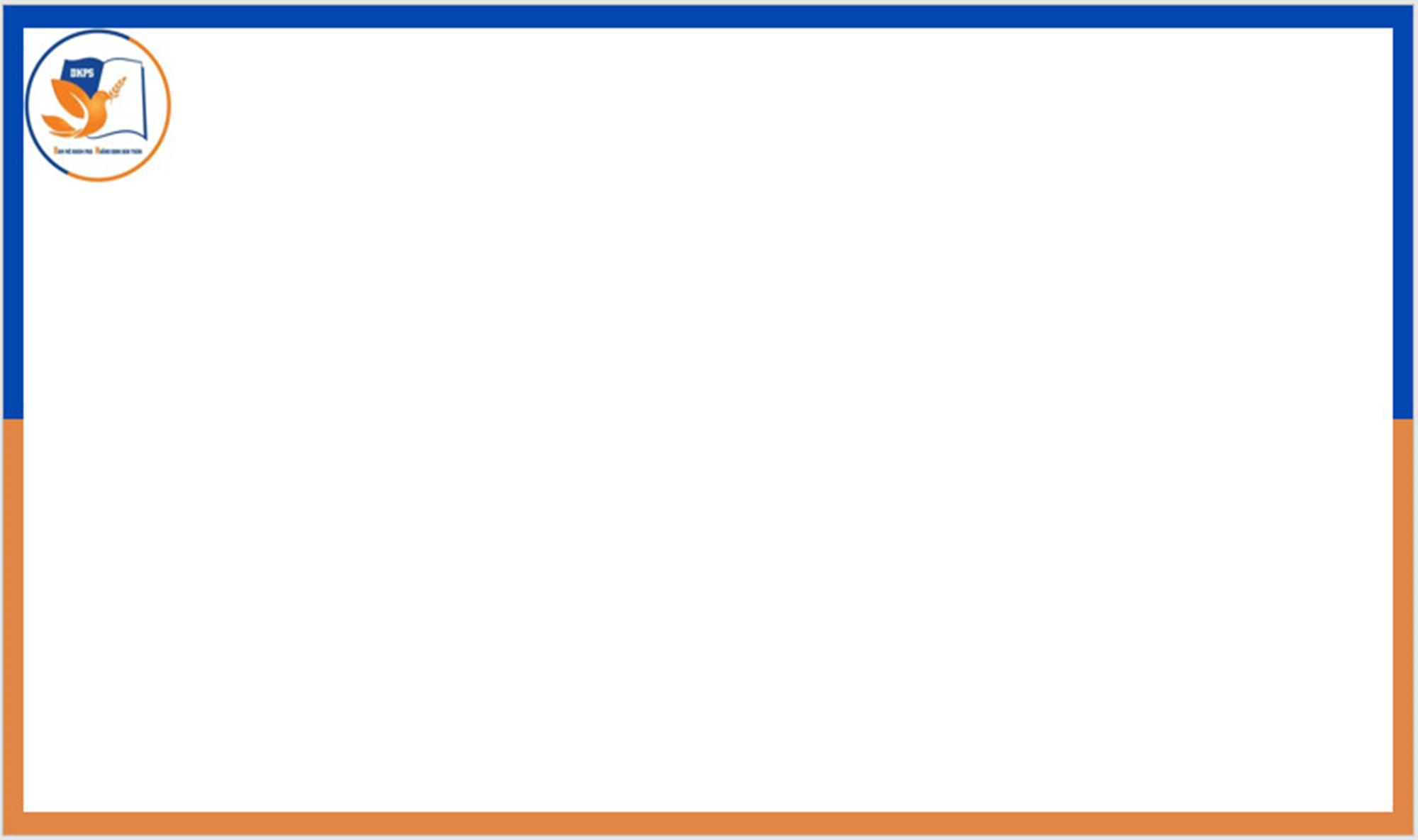 vàng hoe
b) Màu lúa chín dưới đồng  vàng xuộm lại. Nắng nhạt ngả màu vàng hoe. Trong vườn, lắc lư những chùm quả xoan vàng lịm  không trông thấy cuống, như những chuỗi tràng hạt bồ đề treo lơ lửng.
vàng lịm
vàng xuộm
Tương tự như câu a các con hãy thay những từ in đậm cho nhau và nhận xét?
Những từ không thể thay thế cho nhau là những từ đồng nghĩa không hoàn toàn.
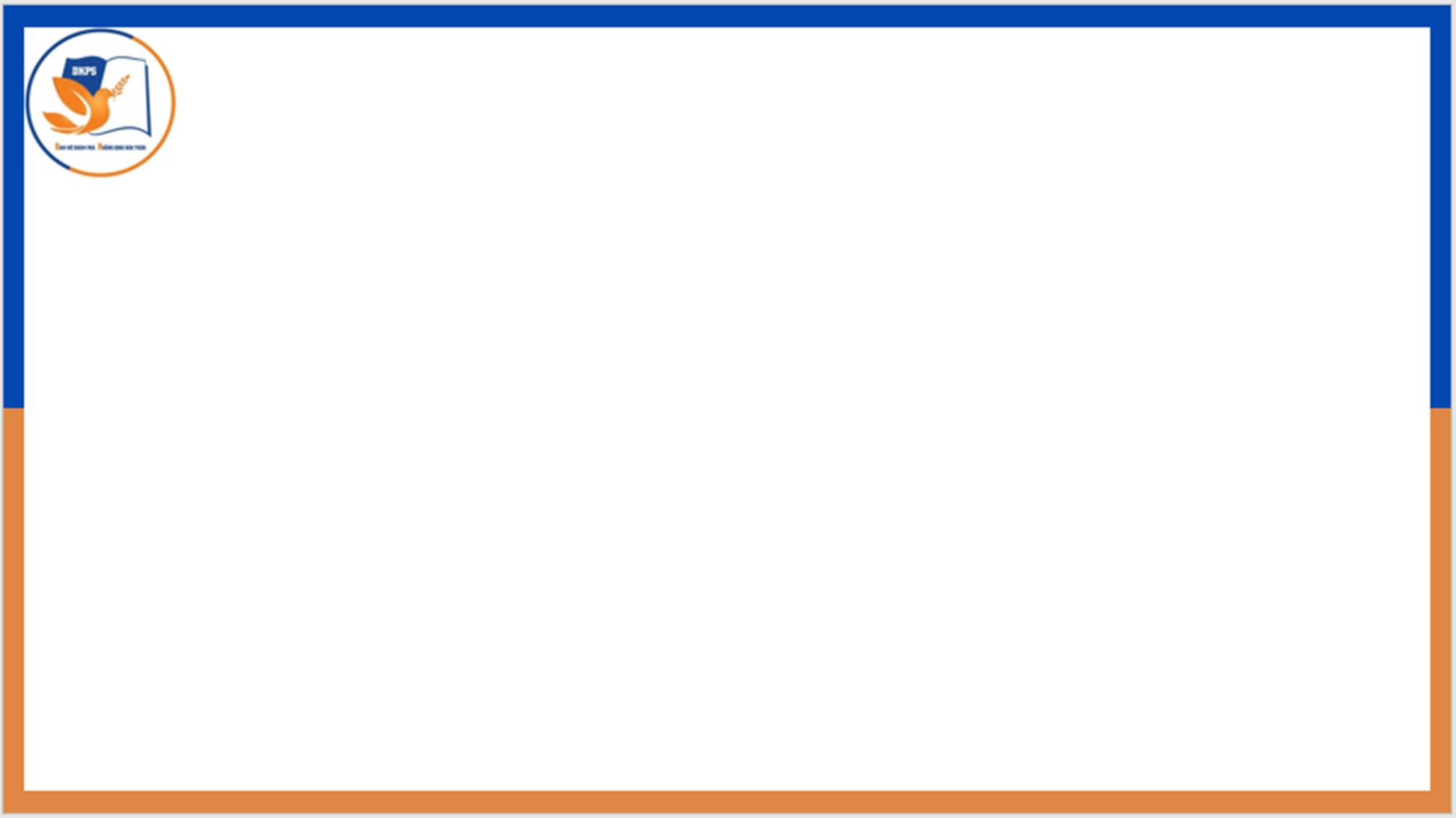 Ghi nhớ
Thế nào là từ đồng nghĩa? Cho VD
1) Từ đồng nghĩa là những từ có nghĩa giống nhau hoặc gần giống nhau.
VD: siêng năng, chăm chỉ, cần cù, …..
Từ đồng nghĩa có mấy loại? Là nhưng loại nào? Cho VD?
2) Từ đồng nghĩa hoàn toàn có thể thay thế cho nhau trong lời nói.
VD: hổ, cọp, hùm, ….
3) Từ đồng nghĩa không hoàn toàn là khi dùng những từ này ta cần phải cân nhắc để lựa chọn cho đúng. 
VD: - Ăn, xơi, chén, …(biểu thị thái độ, tình cảm khác nhau đối với người đối thoại hoặc điều được nói đến).
- Mang, khiêng, vác, …(biểu thị những cách thức hành động khác nhau).
[Speaker Notes: - Đọc lại ghi nhớ.]
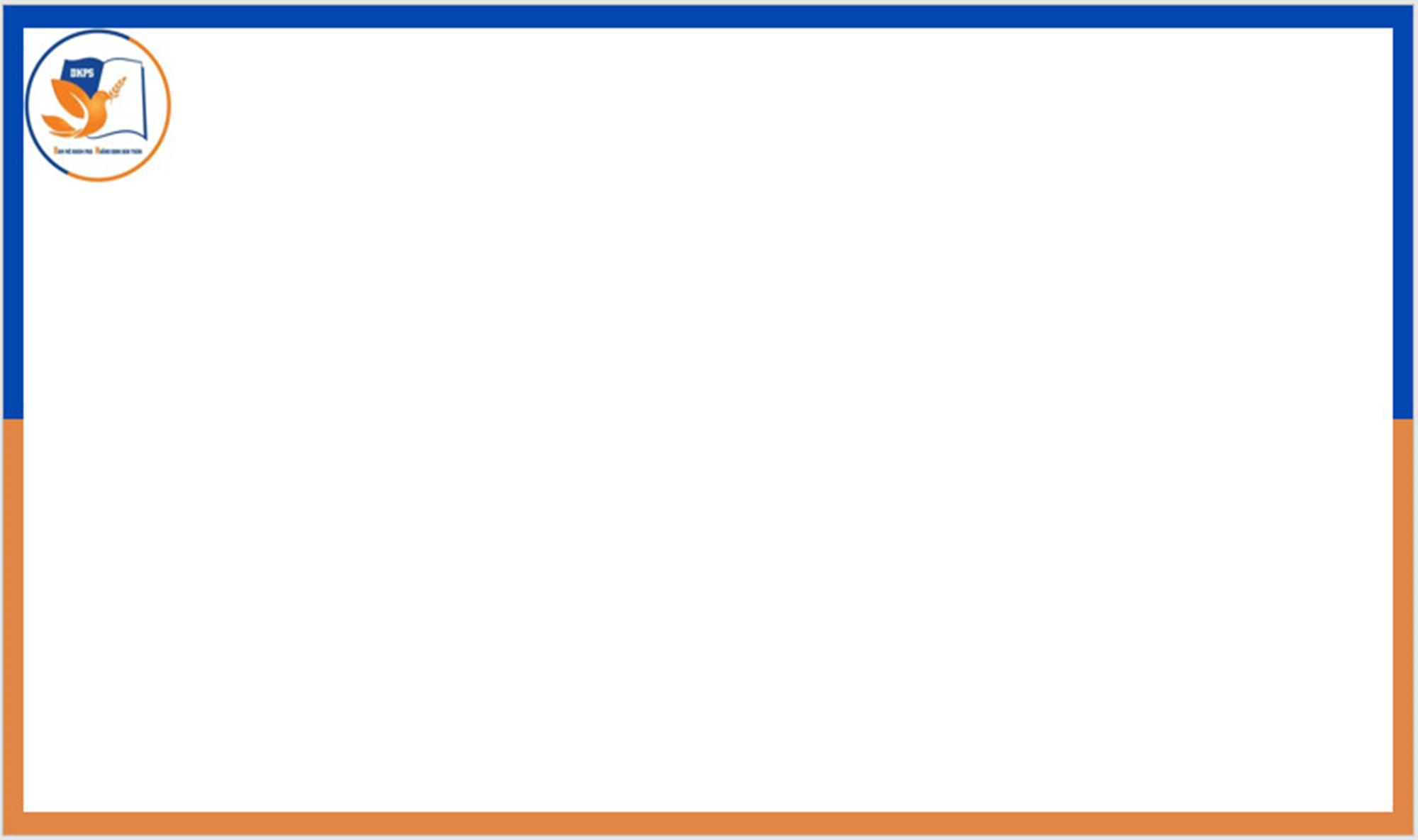 III. Luyện tập
Bài 1: Xếp những từ in đậm thành từng nhóm đồng nghĩa:
Sau 80 năm giời nô lệ làm cho                bị yếu hèn, ngày nay chúng ta cần phải xây dựng lại cơ đồ mà tổ tiên đã để lại cho chúng ta, làm sao cho chúng ta theo các nước khác trên              . Trong công cuộc kiến thiết đó, nước nhà trông mong ở các em rất nhiều.                                                                           
                 Việt Nam có trở nên tươi đẹp được hay không, dân tộc Việt Nam có bước tới đài vinh quang để sánh vai cùng với các cường quốc                 được hay không, chính là nhờ một phần lớn ở công học tập của các em.
                                                          Hồ Chí Minh
nước nhà
nước nhà
hoàn cầu
hoàn cầu
Non sông
Non sông
năm châu
năm châu
: núi và sông, dùng để chỉ đất nước
: nước của mình
: khắp mọi nơi trên thế giới
: toàn thế giới
[Speaker Notes: - 1 HS đọc YC và nội dung đoạn trích -> Nêu YC của bài-> Nêu những từ in đậm => Nghĩa của 4 từ in đậm
- 2 nhóm: Đồng nghĩa hoàn toàn và đồng nghĩa không hoàn toàn.]
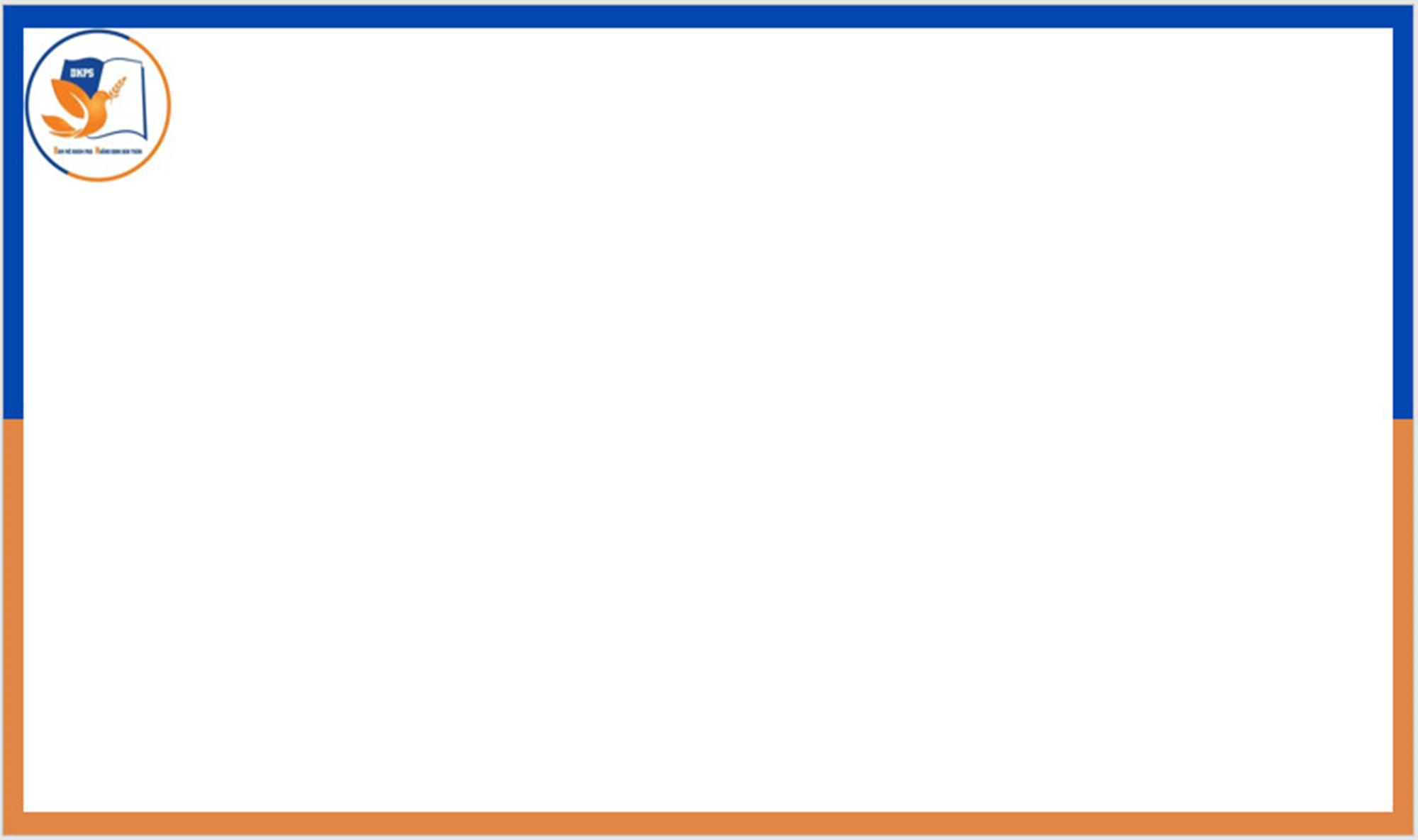 Bài 2: Tìm những từ đồng nghĩa với những từ sau đây: đẹp, to lớn, học tập. (Tìm từ) (làm vở)
M: đẹp – xinh,
đẹp đẽ, đèm đẹp, xinh, xinh xắn, xinh tươi, tươi đẹp, mĩ lệ, …
to, to đùng, to tướng, to kềnh, vĩ đại, khổng lồ, lớn, …
học, học hành, học hỏi, …
[Speaker Notes: - Nêu y/c-> phân tích mẫu -> HS tìm từ.-> Chữa, chốt Đ?/s -> Soát lỗi.
- Thế nào là từ đồng nghĩa?
- Muốn tìm được từ đồng nghĩa ta phải dựa vào đâu? (Dựa vào nghĩa, vốn hiểu biết hoặc tra từ điển.)]
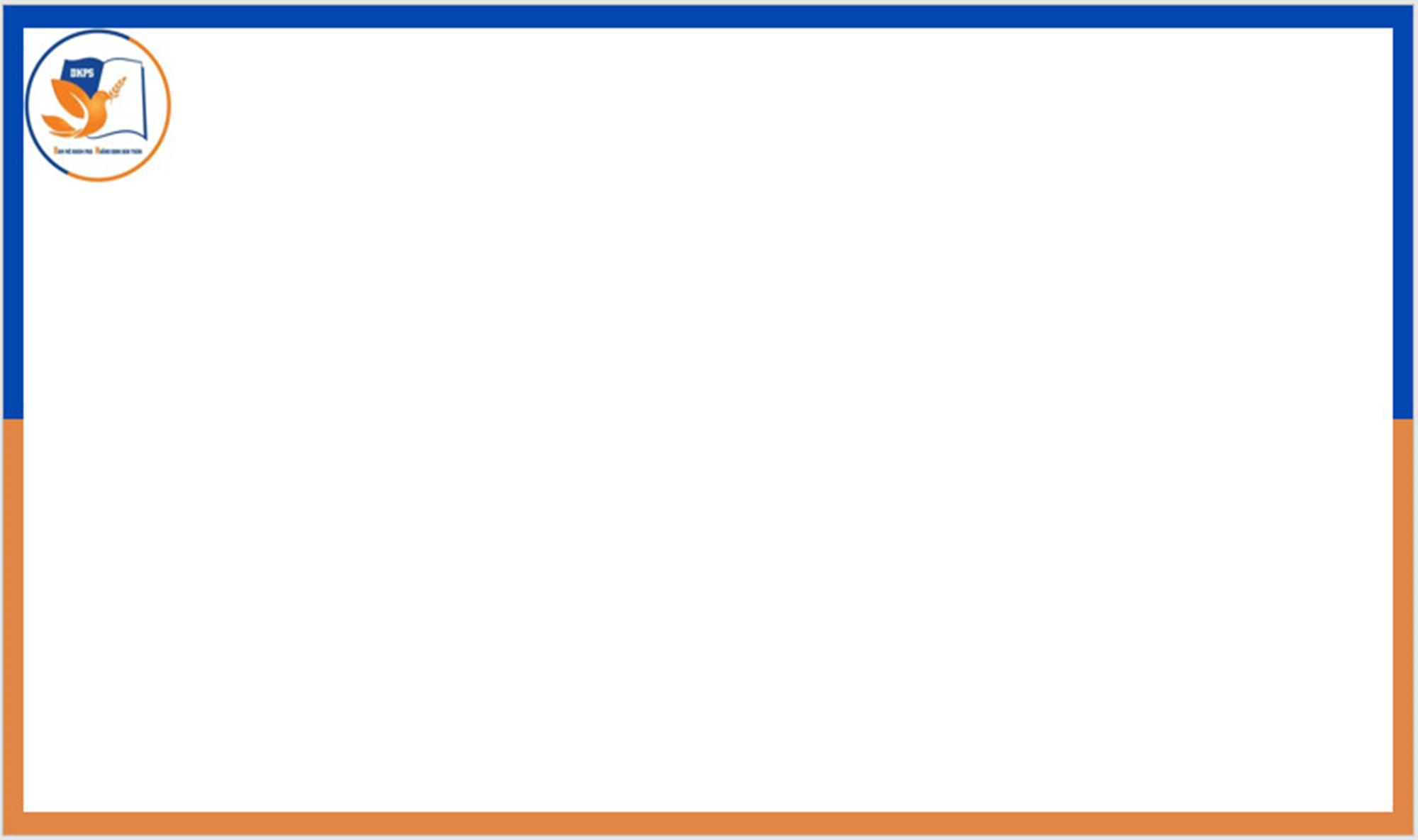 Bài 3: Đặt câu với một cặp từ đồng nghĩa em vừa tìm được ở bài tập số 2 (làm vở)M: - Quê hương em rất đẹp- Bé Hà rất xinh.
[Speaker Notes: - Nêu y/c-> đọc Mẫu-> HS đặt câu
- Củng cố về cách đặt câu.]
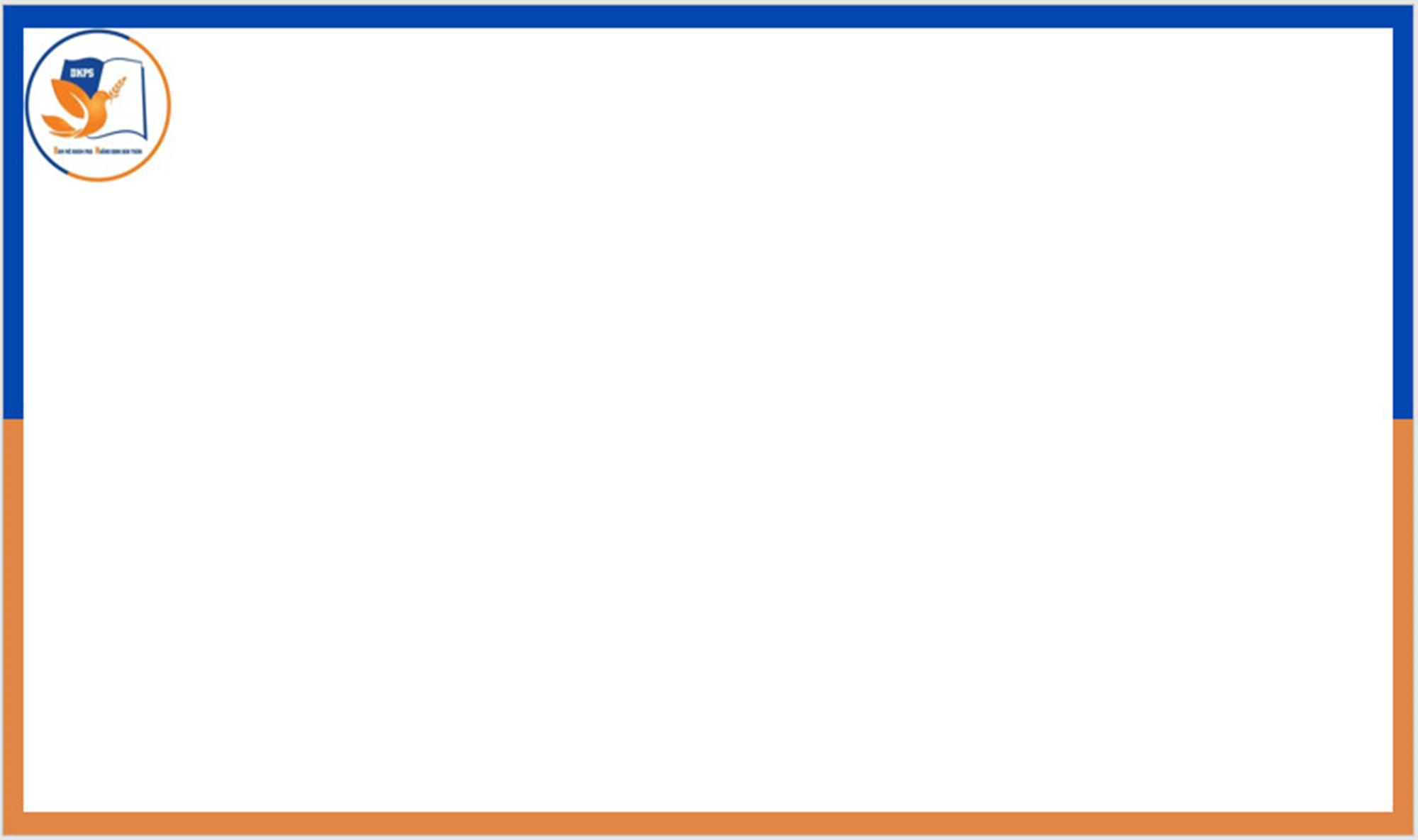 Hướng dẫn nhận xét cách đặt câu.
1
2
3
4
Đặt đúng yêu cầu chưa?
Câu viết đúng cấu tạo chưa? (  Có đủ CN – VN)
Đầu câu viết hoa, cuối câu có dấu chấm .
Cách dùng từ, diễn đạt câu
[Speaker Notes: Đọc phần HD nx cách đặt câu.-> Chữa, chốt Đ?/s -> Soát lỗi.]
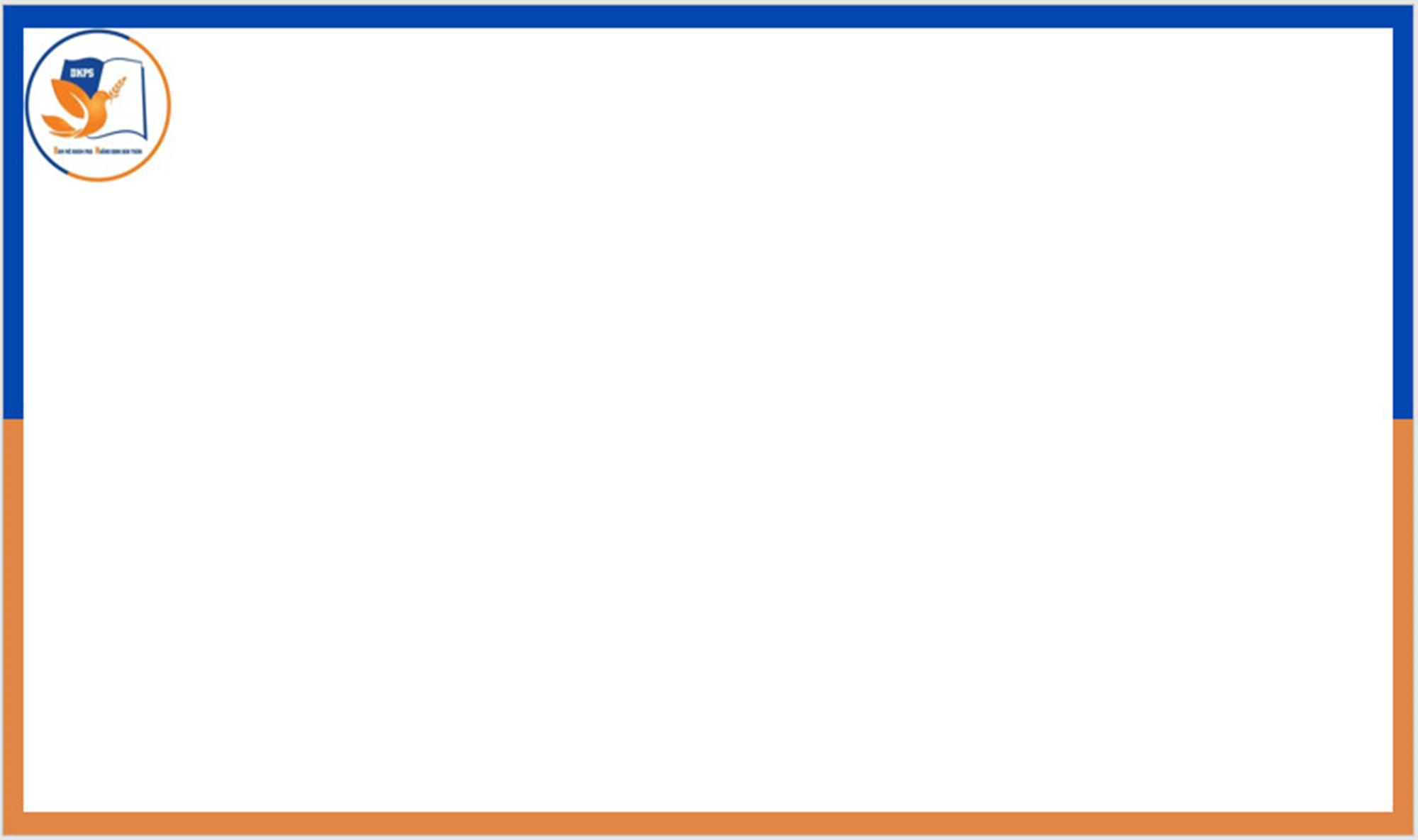 Phong cảnh nơi đây thật mĩ lệ. Cuộc sống mỗi ngày một tươi đẹp.
Em bắt được một chú cua to kềnh. Còn Nam bắt được một chú ếch to sụ.
Chúng em rất chăm học hành. Ai cũng thích học hỏi những điều hay từ bạn bè.
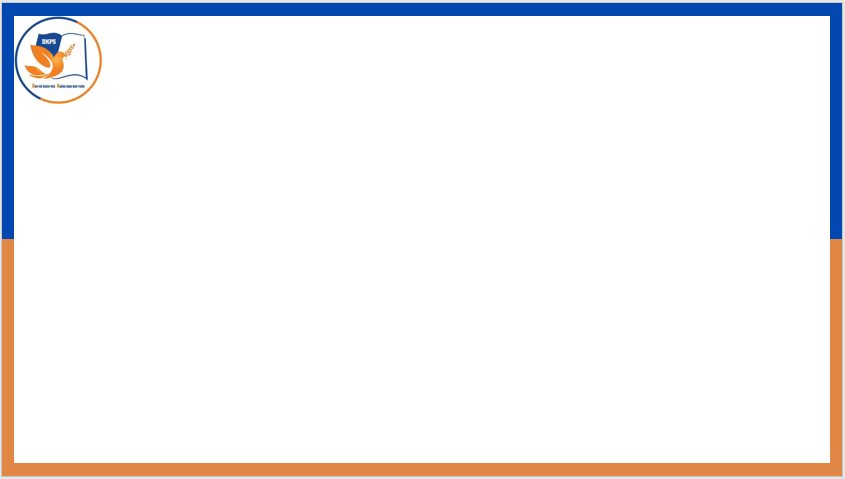 1) Thế nào là từ đồng nghĩa
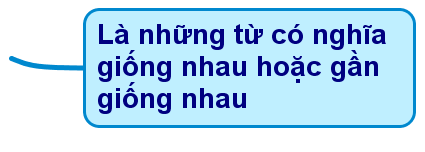 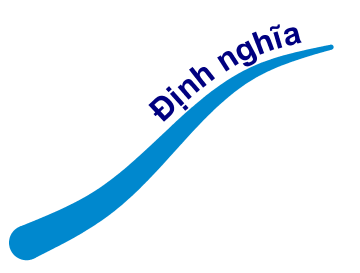 Củng cố
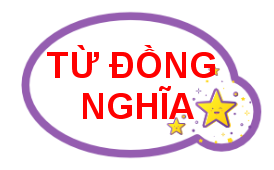 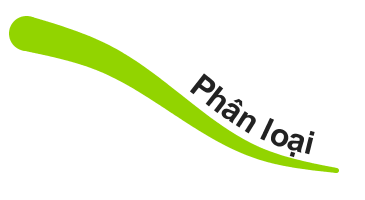 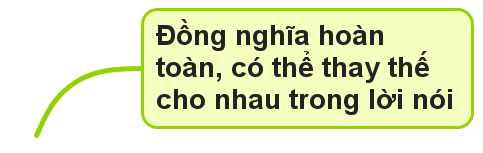 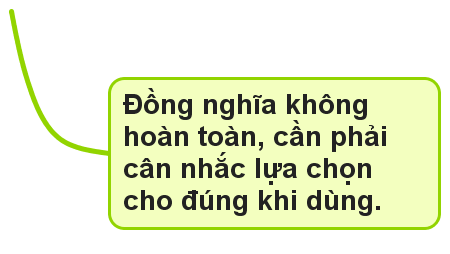 Yêu cầu cần đạt
2) Từ đồng nghĩa có mấy loại?
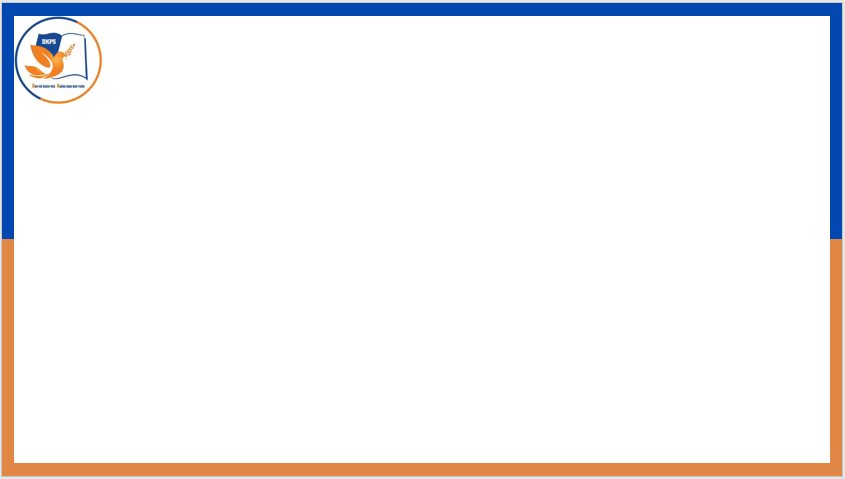 Dặn dò:
- Hoàn thành VBTV: Từ đồng nghĩa
- Chuẩn bị bài làm ra vở cho tiết học: 
LUYỆN TẬP VỀ TỪ ĐỒNG NGHĨA (trang 13)
+ Dựa vào sơ đồ học thuộc lí thuyết
+ Chuẩn bị bài Luyện tập về từ đồng nghĩa ( trang 13)
[Speaker Notes: GV NX tiết học và phân công nhiệm vụ cho tiết học sau]